Characteristics of major planets
Must orbit the sun directly, usually in the same general plane
Must be spherical in shape (caused by gravity)
Have enough mass to create enough gravity to clear their orbit
Orbit cannot be too eccentric (squishy) or elliptical (oval)
Major planets
Inner or Terrestrial planets
Outer or Jovian planets
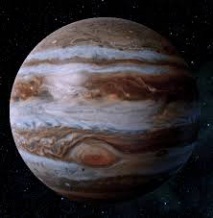 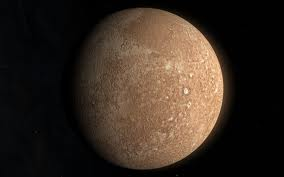 Jupiter


Saturn


Uranus


Neptune
Mercury


Venus


Earth


Mars
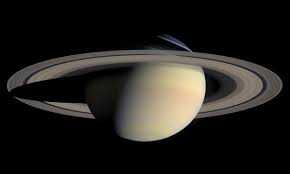 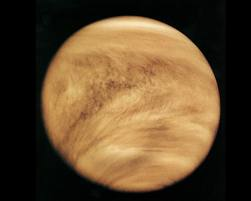 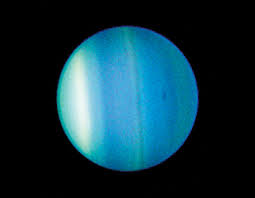 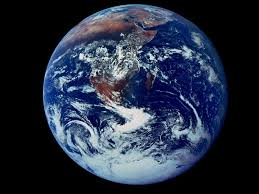 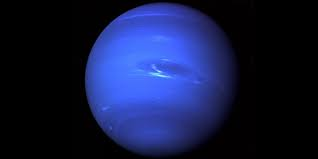 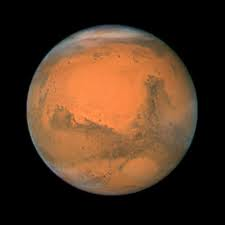 Inner or terrestrial planets
Rocky, metallic or earthy planets. You can stand on them
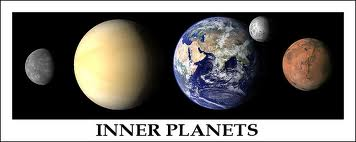 Mercury
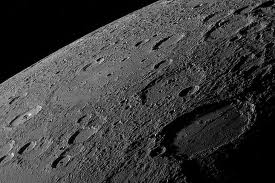 Very cratered, similar to the moon. Closest to the sun. No atmosphere
Venus
Venus has acid rain and is about 400°C
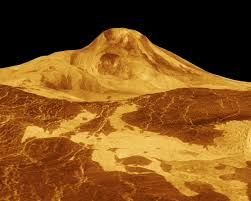 Close up of radio mapping
Hottest planet, greenhouse effect, closest to Earth
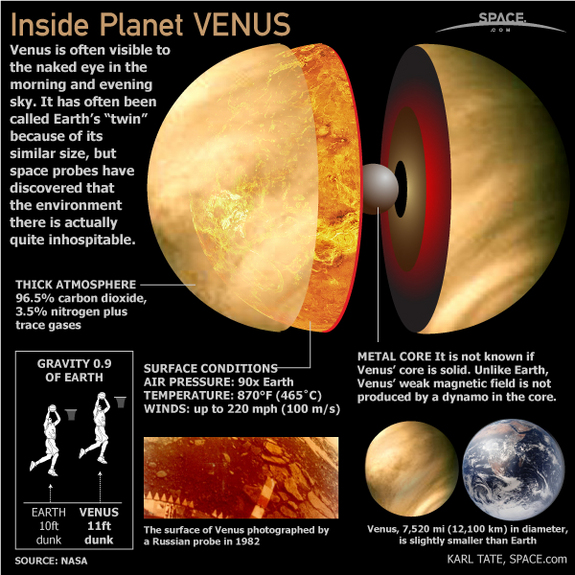 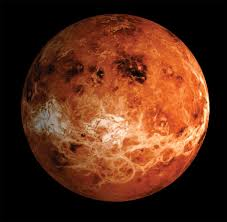 Radio mapping of Venus
What Venus looks like without clouds
Transition of Venus across the sun
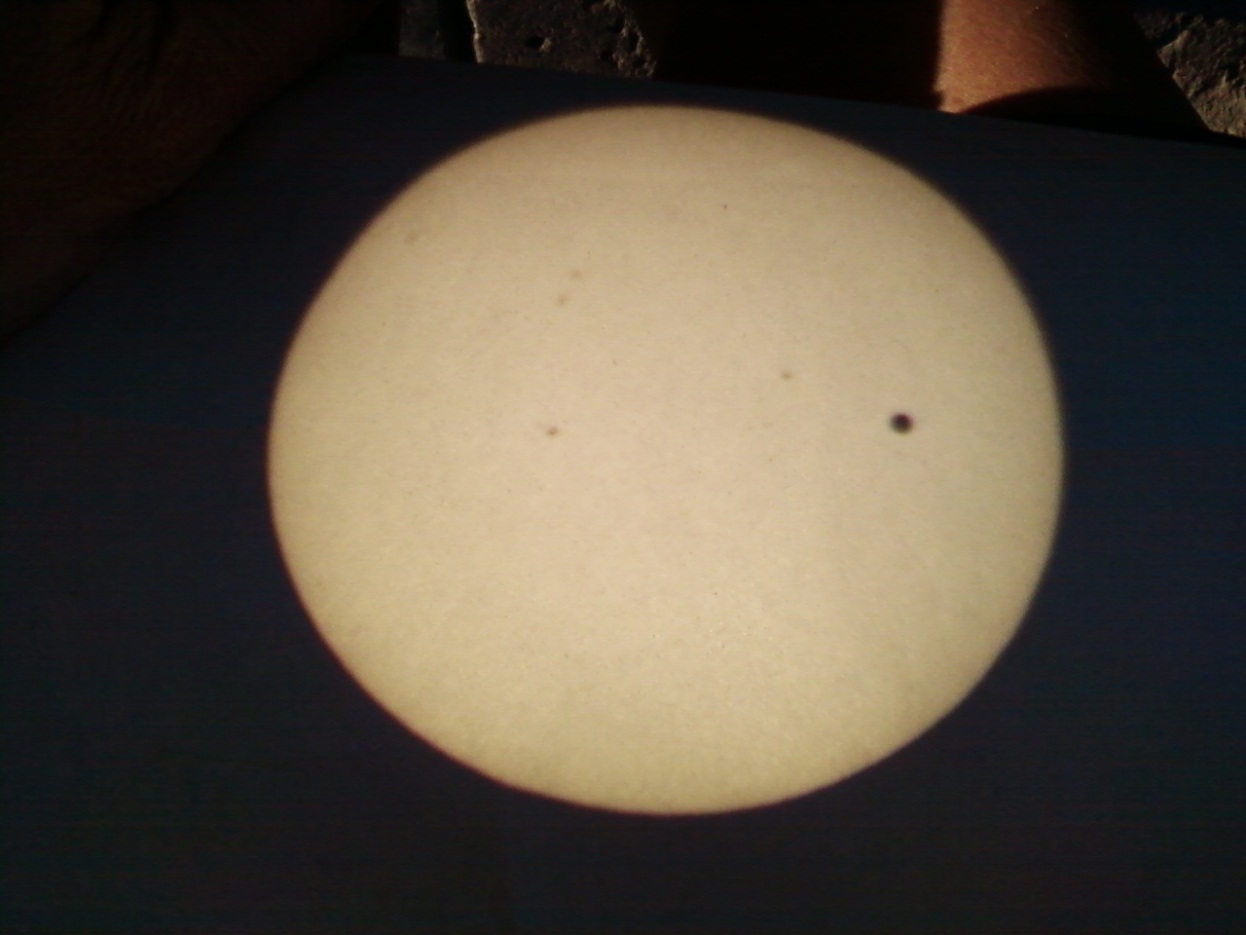 Sunspots!
June 5, 2012
Shadow of Venus
On the sun’s surface
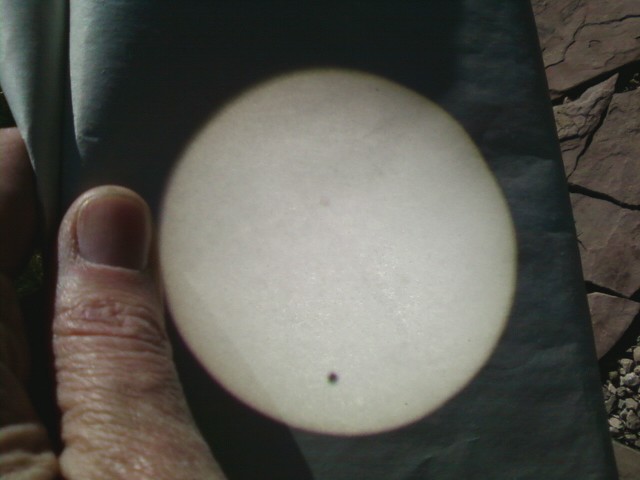 Pictures by Mary Ann Seslar
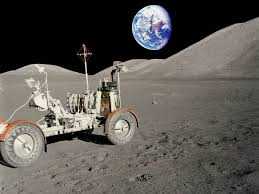 Earth
Only known planet with life
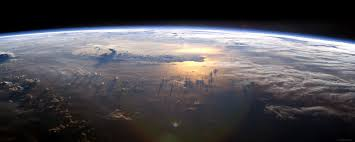 mars
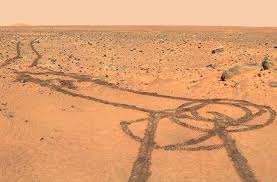 The most visited planet in the solar system
Ice caps on mars- frozen carbon
Dioxide and water
Craters with ice inside
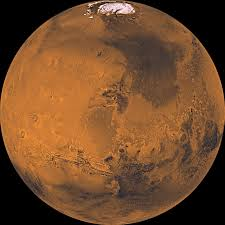 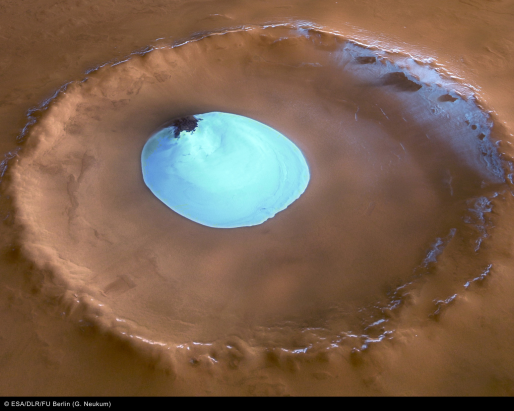 Rover tracks
There used to be water
 on Mars
Red dirt, pink sky
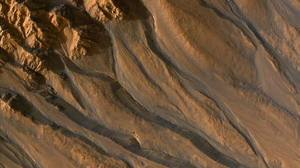 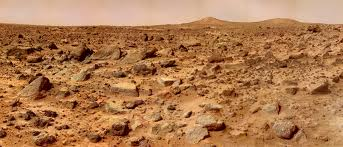 Mars
Olympus Mons (Mount Olympus)- the highest volcano/mountain in the solar system.
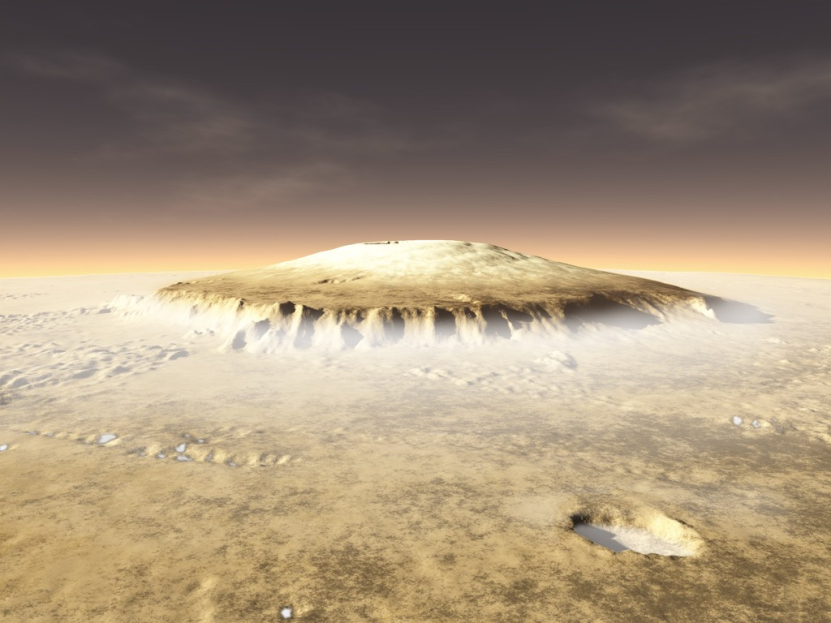 Olympus Mons on Mars
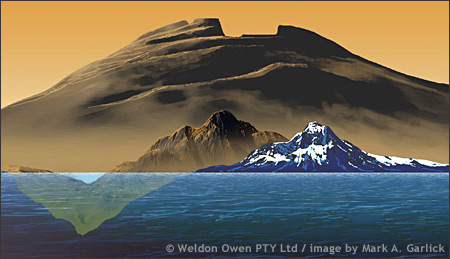 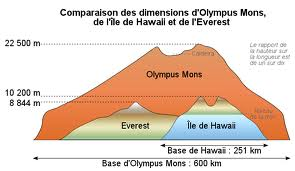 Maxwell Montes on Venus
Mauna Kea, Hawaii on Earth
Mars
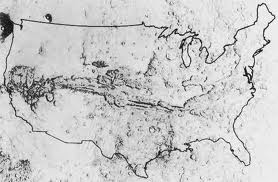 Valles Marineris (Mariner Valley)
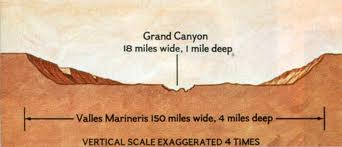 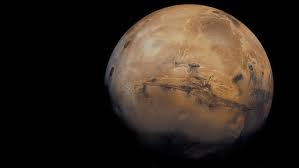 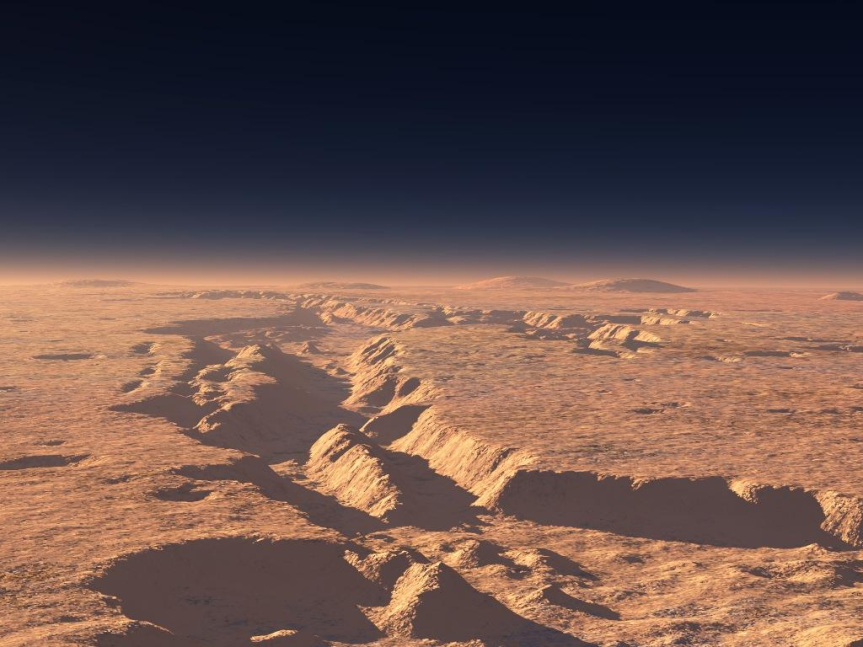 Outer or jovian planets
Much larger, gaseous planets.
You can’t stand on them.
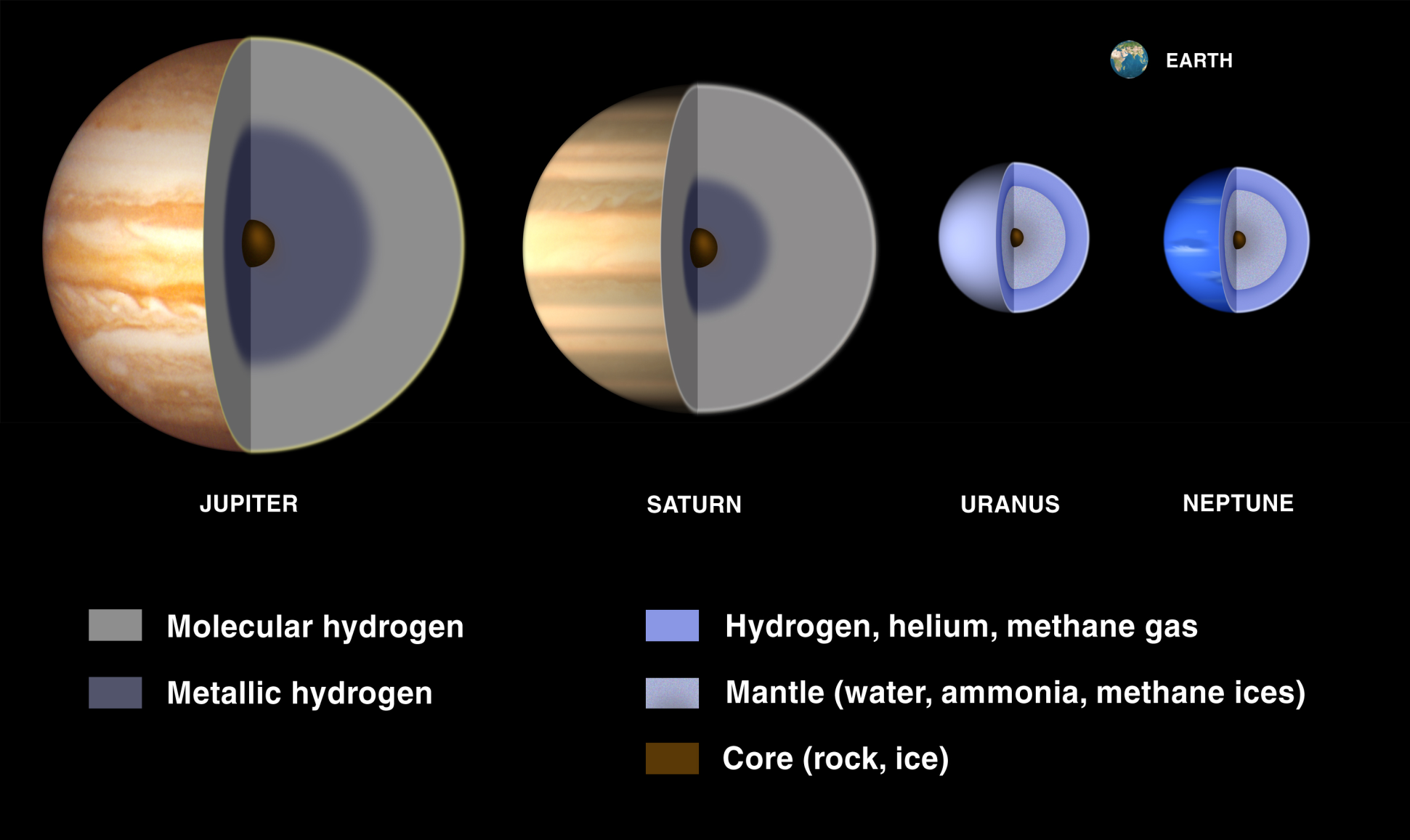 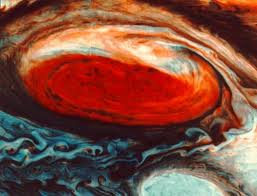 A person would weigh 2.5x more on Jupiter
Jupiter
Largest planet in Solar System.
Has 4 moons discovered by 
Galileo. Has 20+ total moons. 
Ring discovered in 1979 by
The Voyager missions.
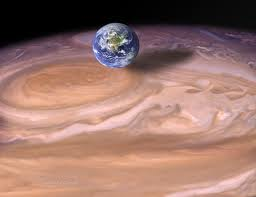 Great Red Spot 3x larger than earth, the planet is 
12x larger than earth’s diameter.
Surface of Jupiter is not smooth, the darker areas 
are actually deeper and in shadow.
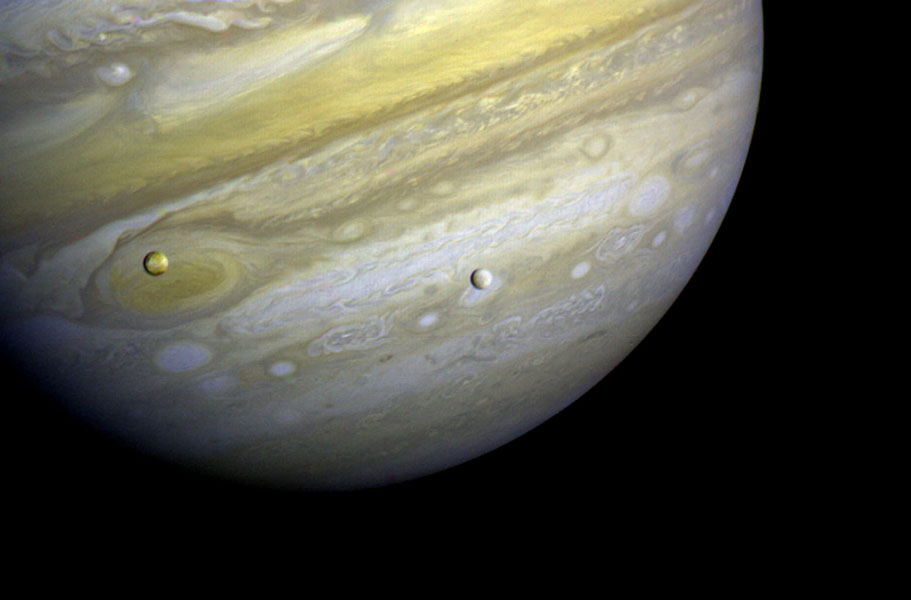 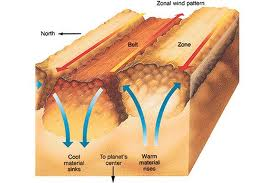 Moons in front of Jupiter